OSEP TA&D Program Performance Measurement
GPRA Data Collection Involving 84.326T Deaf-blind Projects
May 11th, 2017
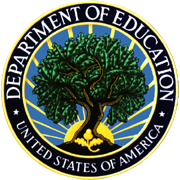 1
Webinar Objectives
Enhance awareness of the Program GPRA Performance Measures requirements 

Provide overview of procedures related to OSEP TA&D Program GPRA performance data--
Collection and information gathering
Analysis
Reporting 

Respond to grantee questions
2
Performance Measures
The Government Performance and Results Act (GPRA) of 1993 required all federal agencies to establish and report annually on goals, measures, and targets

The law was reauthorized in 2010 as “GPRA Modernization Act of 2010”
3
[Speaker Notes: GPRA requires performance assessments of Government programs for purposes of assessing agency performance and improvement

The Office of Management and Budget, together with the Federal agencies, determines how programs will be assessed

Congress uses program performance assessment data to justify program funding]
Performance Measures
OSEP reports progress on program performance measures annually to OMB and Congress

This provides an aggregate picture of performance

Their review of our performance data affects the continued funding of IDEA programs

OSEP uses the data to improve the TA&D Program’s performance
4
TA&D Program Performance Measures Involving Deaf-blind Projects
Annual Measures (QRU)

Quality of New Service
Relevance of New Service
Usefulness of New Service
5
[Speaker Notes: For Annual Measures, quality, relevance, and usefulness (QRU) involve collecting data from you in addition to what you provide to OSEP in your APR.]
How is Quality Rated by the Panel?
Percentage of Special Education Technical Assistance and Dissemination (TA&D) Products and services deemed to be of high quality by an independent (Science or Stakeholder) review panel

Substance: Does the product content or the content delivered through the service reflect evidence of conceptual soundness and quality, grounded in recent scientific evidence, legislation, policy, or accepted professional practice? 

Communication: Is the product content or the content delivered through the service presented in such a way so as to be clearly understood, as evidenced by being well-organized, free of editorial errors and appropriately formatted?
6
[Speaker Notes: Deaf-Blind Projects contribute a new service for the review, while Centers contribute both a new product and a new service. So, the panels are interested in the content delivered through the Deaf-blind Project service to members of a target audience.]
How is Relevance Rated by the Panel?
Percentage of Special Education Technical Assistance and Dissemination (TA&D) Products and services deemed to be of high relevance by an independent (Stakeholder) review panel

Need: Does the product content or the content delivered through the service attempt to solve an important problem or deal with a critical issue? 

Pertinence: Does the product content or the content delivered through the service address a problem or issue recognized as important by the target audience(s)? 

Reach: To what extent is the product content or the content delivered through the  service applicable to diverse segments of the target audience(s)?
7
How is Usefulness Rated by the Panel?
Percentage of Special Education Technical Assistance and Dissemination (TA&D) Products and services deemed to be useful by an independent (Stakeholder) review panel

Ease – Does the product content or the content delivered through the service address a problem or issue in an easily understood way, with directions or guidance regarding how the content can be used to address the  problem or issue?

Suitability - Does the product or service provide the target audience(s) with information or resources that can be used again or in different ways to address the problem or issue?
8
Who Participates?
A random sample of 10 Deaf-blind Projects selected from the list of projects that did not participate in the prior year

TSG draws the random sample and notifies projects of their selection
9
Data Collection for Annual Measures
New Services
Projects generate a list of new services first delivered during FY2016

TSG randomly selects one new service from the list

Projects provide a description of the selected new service along with supporting materials

A description of the quality, relevance, and usefulness of the new service is sent to a science expert panel (for evidenced-based services) to rate quality and a stakeholder expert panel to rate the quality (for policy-related services) and relevance and usefulness (for all services)
10
[Speaker Notes: Service: A service is work performed by an OSEP-funded project to provide information or assistance to a specific audience on a topic relevant to the improvement of outcomes for infants, toddlers, children, and youth with disabilities. 

Examples of services include conducting training or technical assistance, providing captioning, video description, Braille, or other accessible formatting of text or media, leading and convening informational meetings, responding to inquiries from a targeted population.

Note: For the purpose of this performance measurement review process, maintaining a website is not considered to be either a product or a service.]
Data Collection for Annual Measures
A service is work that provides information to a specific audience relevant to outcomes for children with disabilities

OSEP recognizes three levels of TA Services
General/Universal
Targeted/Specific
Intensive/Sustained
11
[Speaker Notes: For the purpose of this performance measurement review process, maintaining a website is not considered to be either a product or a service.]
Data Collection for Annual Measures
Examples of Services
Conducting training
Leading and convening informational meetings
Responding to inquires from a targeted population
12
New Service Description Guide
Deaf-blind Projects develop a New Service Description Guide for panel review
This guide is the primary source of information for the GPRA review 
Complete, detailed, and clearly written guides make it easier for panelists to rate service QRU accurately
Please consult tips for completing description guides provided by TSG
13
[Speaker Notes: The New Product, and New Service Description Guides are very important to the GPRA review process. They need your time and attention.

The guides are the primary source of information consulted by the expert review panels in making their QRU ratings. 

Although you have the option to submit supporting materials along with each guide, the panelists are not required to read through these materials in their entirety. 

Projects that submit complete, detailed, and clear guides make it easier for the expert review panels to rate product and service quality, relevance, and usefulness. If the guides are incomplete, you cannot expect that panelists will spend substantial amounts of time seeking out the information they need from your supporting materials. 

TSG has developed a set of tips for completing the guides that can be helpful. You have, or will, receive a copy to consult when developing your guide(s). 

Keep in mind that TSG staff are always willing to have a conversation with you about this task and to review a draft of your response.]
Data Collection for Annual Measures
Submission

Send an electronic copy (in WORD or PDF) of your completed guide and any supporting materials attached to an email message to StudygroupTAandD@aol.com

Be sure that URL addresses where your service supporting materials can be found is marked clearly

Deadline is May 25th, 2017
14
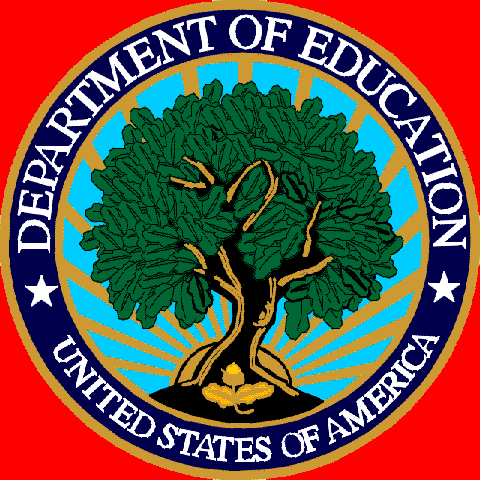 Our Partnership is the Key to Successful Performance
15